Cross-Domain Self-supervised Multi-task Feature Learning using Synthetic Imagery
Zhongzheng Ren
University of Illinois Urbana-Champaign (UIUC)
CVPR 2018 work with Yong Jae Lee (UC Davis)
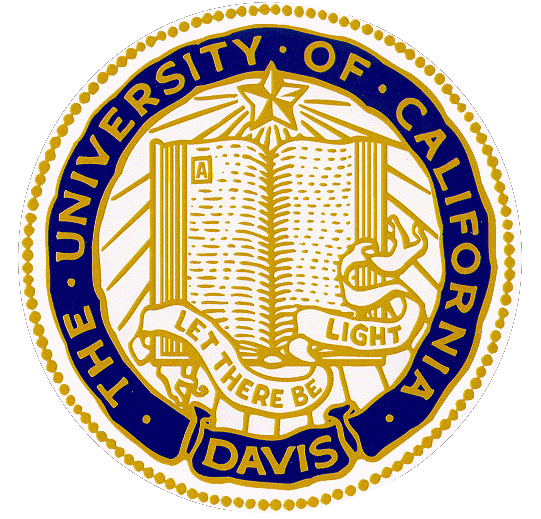 [Most of the slides are from Yong Jae Lee]
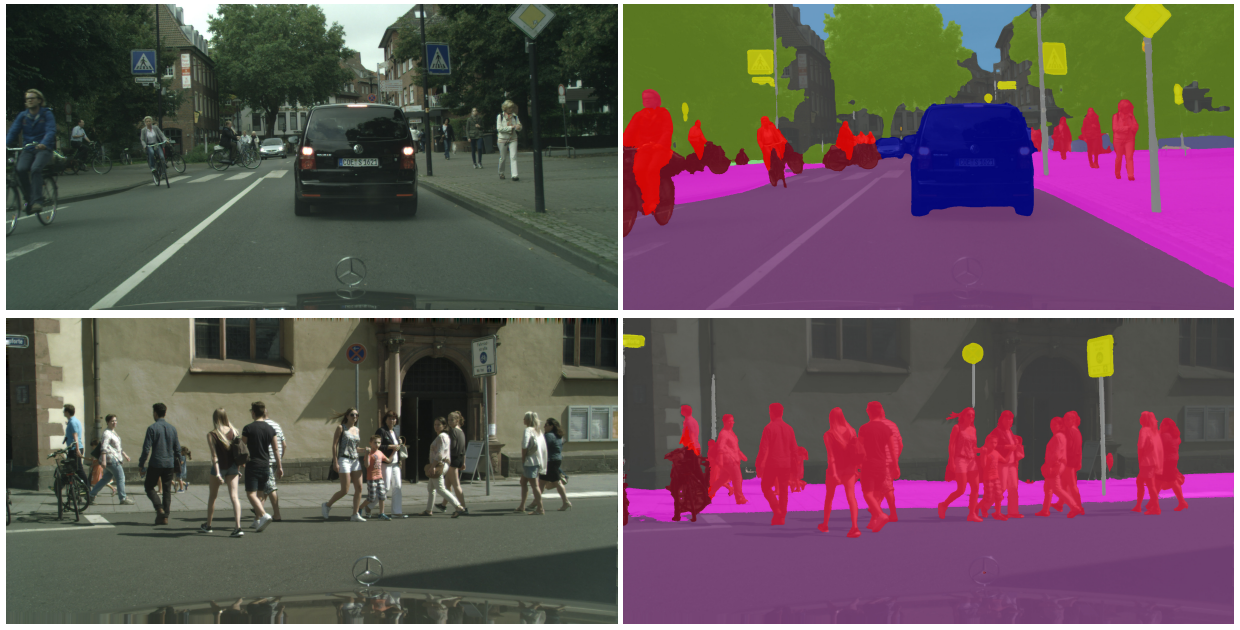 Success in modern visual recognition
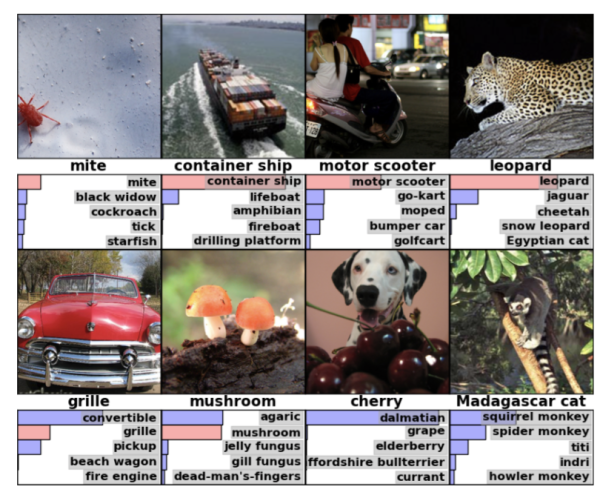 Semantic segmentation
Image classification
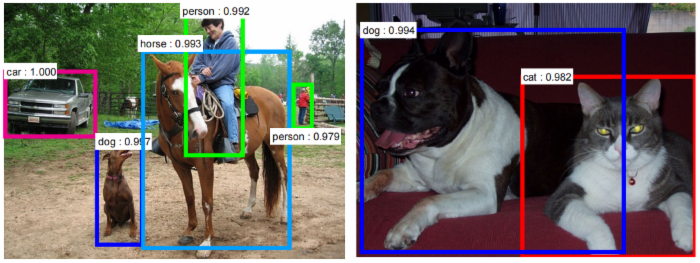 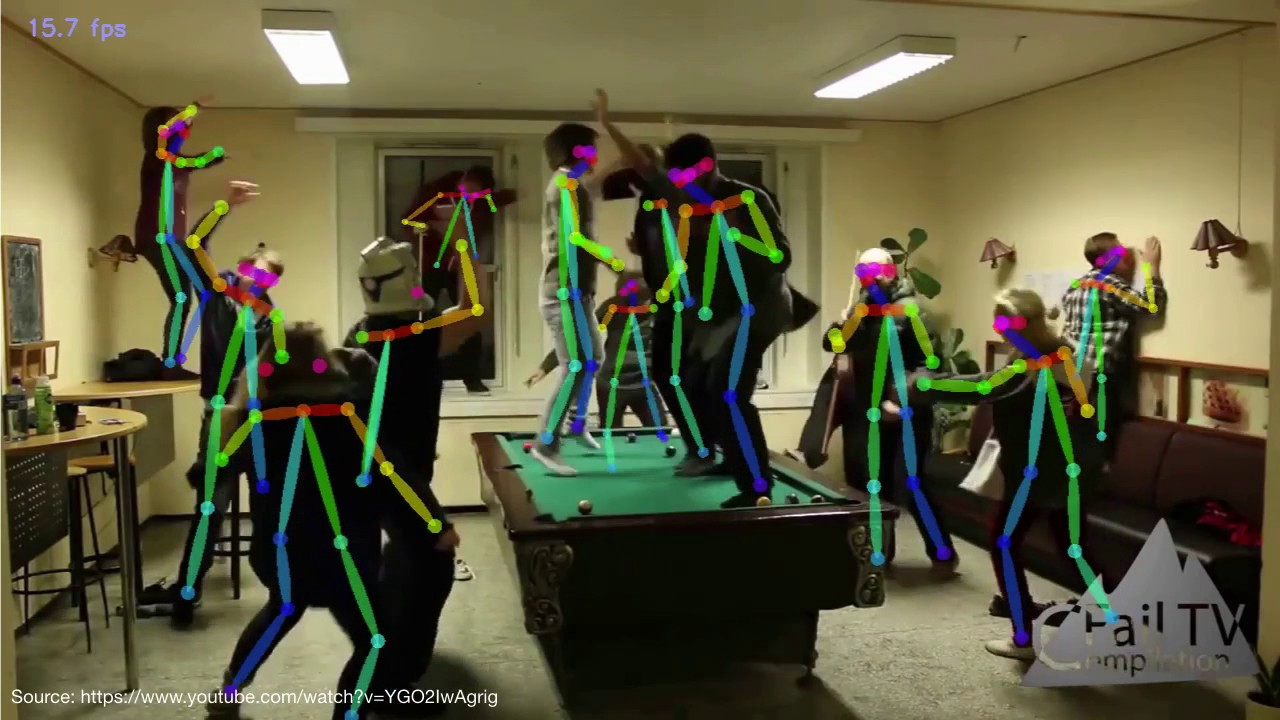 … and many more
Object detection
Pose recognition
2. Fine-tune on the related (smaller) task dataset
Standard recognition pipeline today
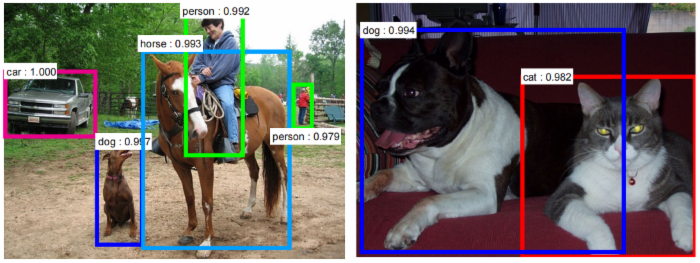 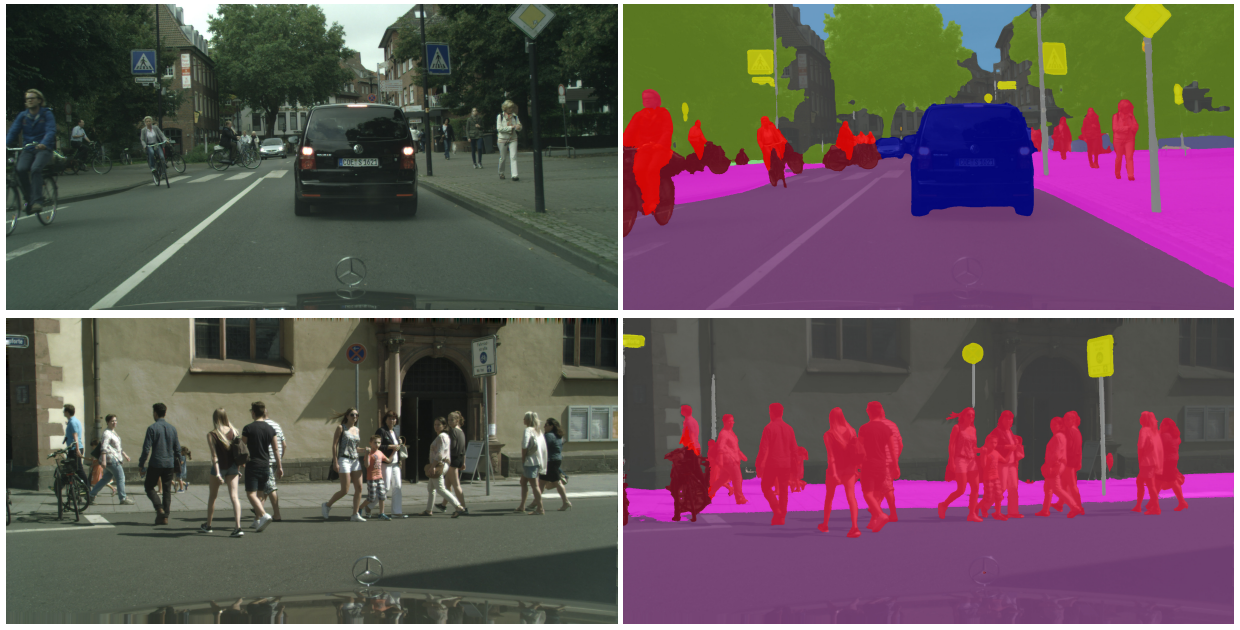 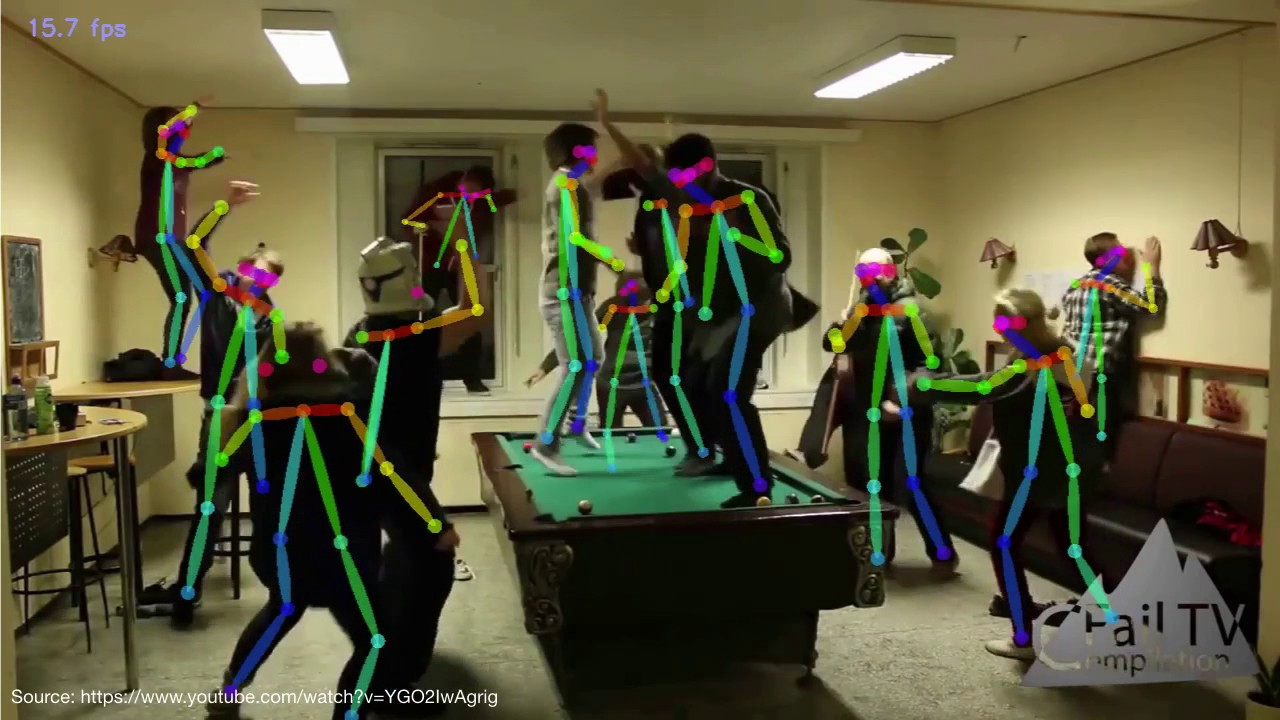 1. Pre-train on a large labeled dataset to learn transferrable features
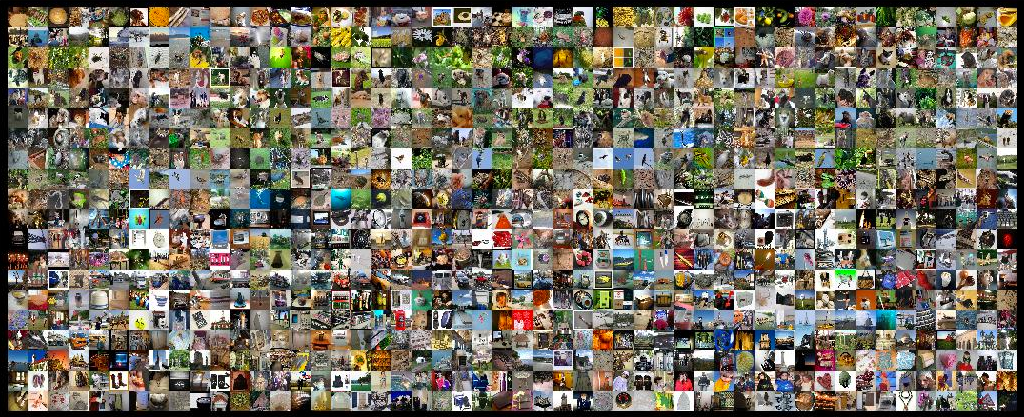 Labeling is expensive and introduces bias
Can we learn transferable features without human annotations?
Supervised vs. Self-supervised learning
Self-supervised
training
x0
x1
Deep Net
Deep Net
Supervised
training
x
label y
Predicting data from data
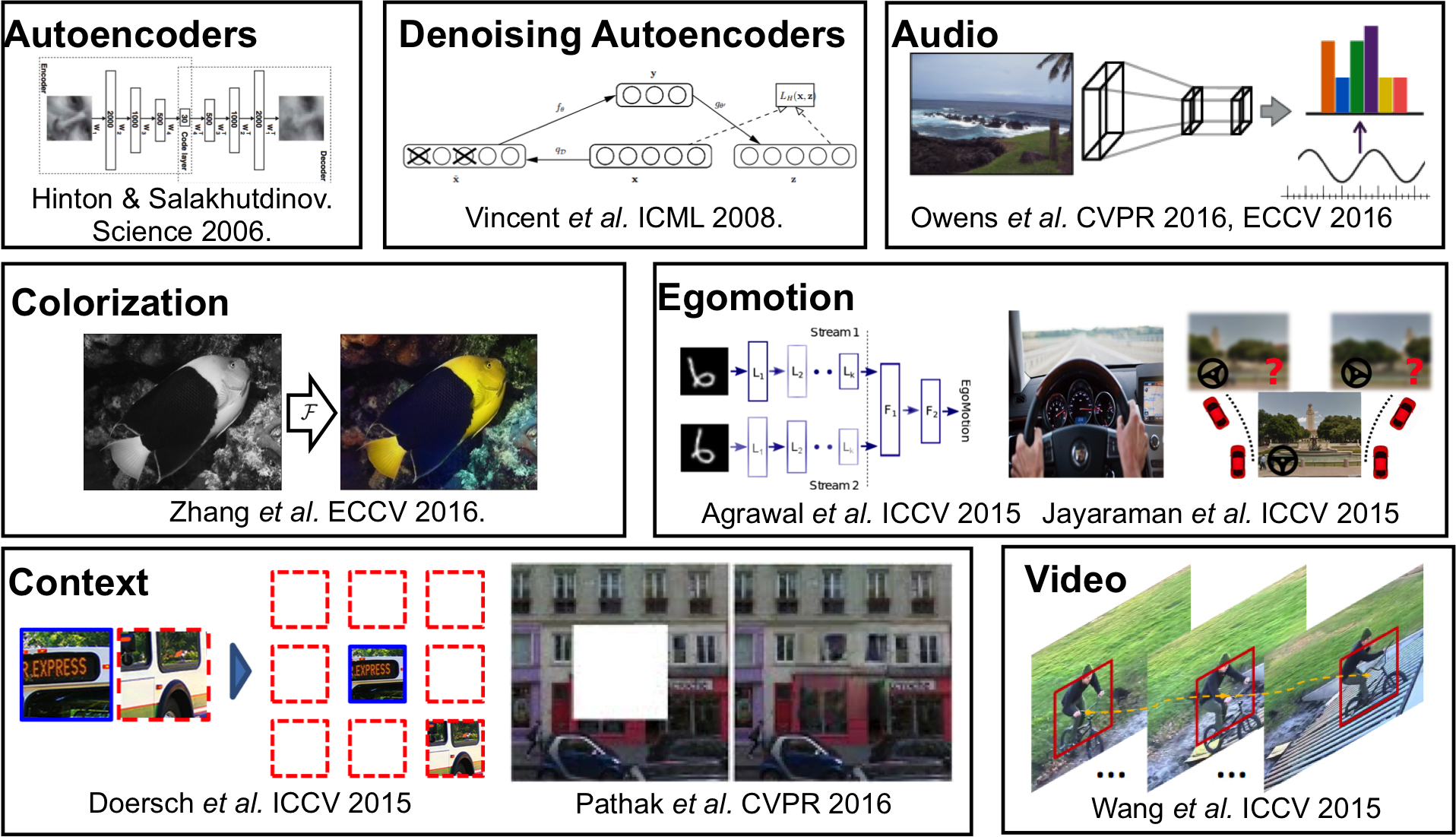 These self-supervised methods learn from a single task
[Slide credit: Richard Zhang]
Humans learn from multiple sources jointly
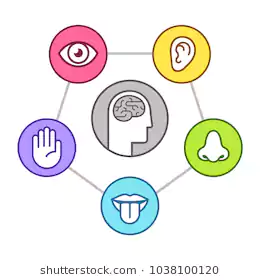 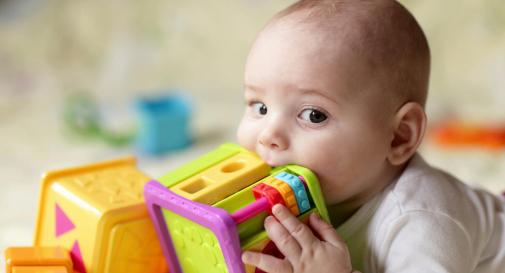 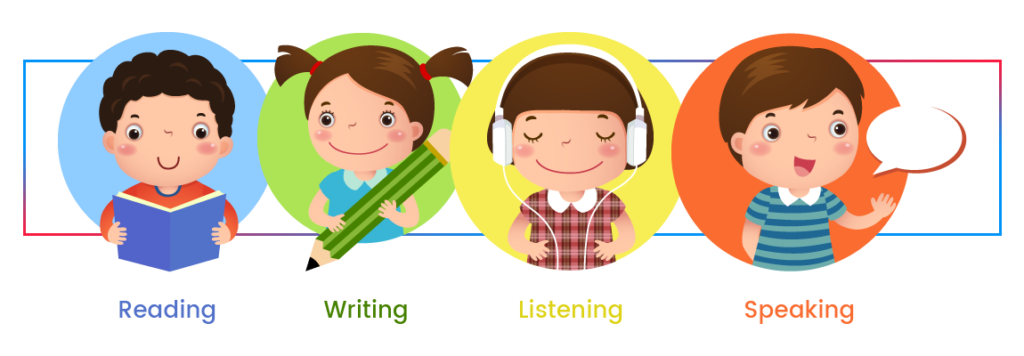 Learning new languages
Learning new objects and environments
RGB Image
Learn transferable semantic features
without human annotations
Key idea: Multi-task self-supervised learning
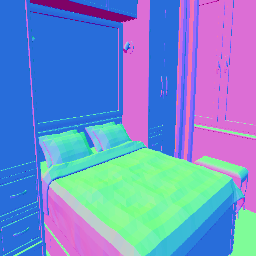 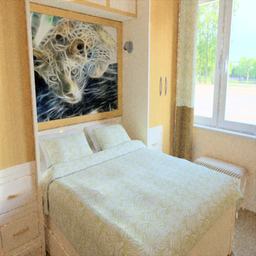 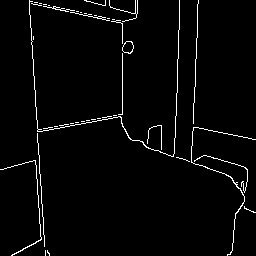 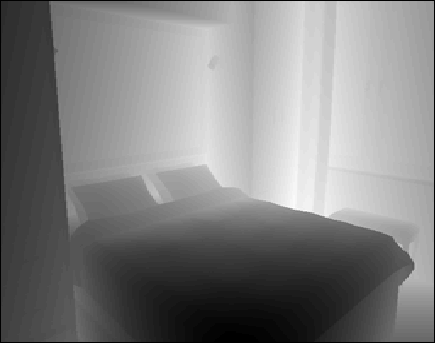 Surface
Normal
Depth
Instance
Contours
Obtaining accurate, multiple sources of information for real images is difficult
Key idea: Multi-task self-supervised learningusing synthetic imagery
Use synthetic images and their various free annotations

Key advantages of using synthetic data:
Easy to render, more realistic than ever
User has full control of a virtual world
CG industry for e.g. games/movies is huge and continuously growing
Related multi-task self-supervised learning work
Previous multi-task works are either complex or limited to robotics table-top settings






Concurrent multi-modal work on audio-visual self-supervised learning [Arandjelović & Zisserman ‘17, Owen & Efros ‘18, Zhao et al. ‘18, …]
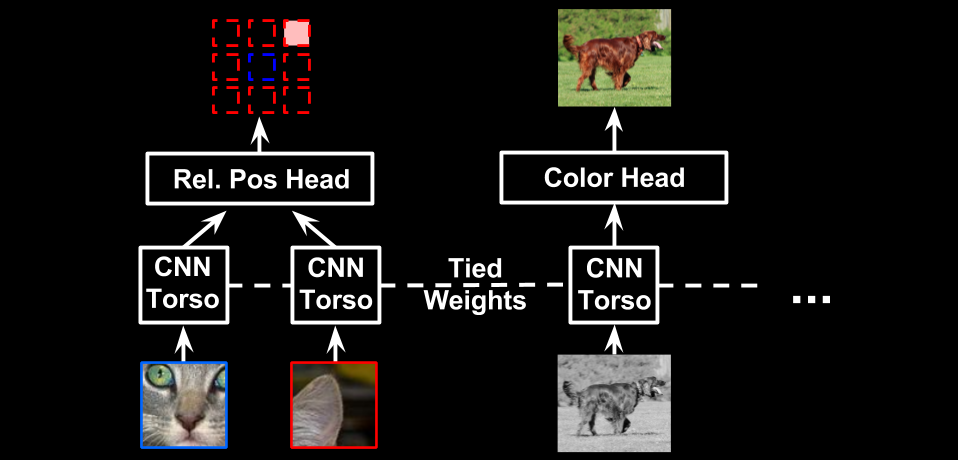 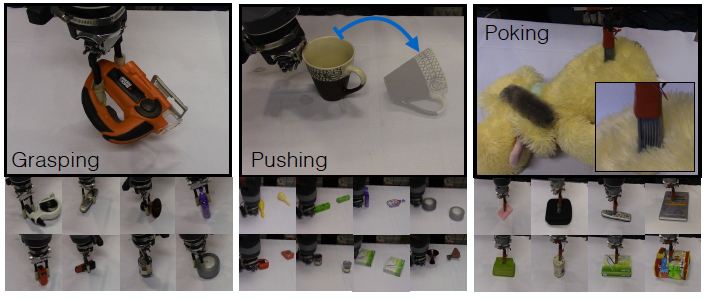 [Doersch & Zisserman ‘17]
[Pinto et al. ’16]
Approach
Network architecture
Synthetic
Edge
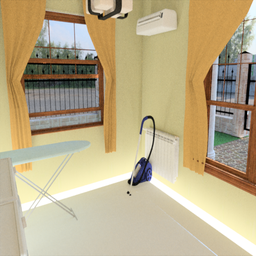 Surface
normal
Base
Depth
Input: Synthetic RGB image
Output: Instance contours, surface normal, depth
Use blue blocks for transfer learning
Task 1: Instance contour detection
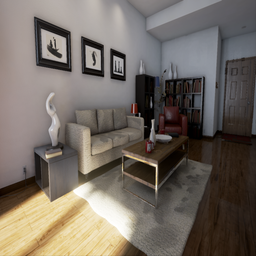 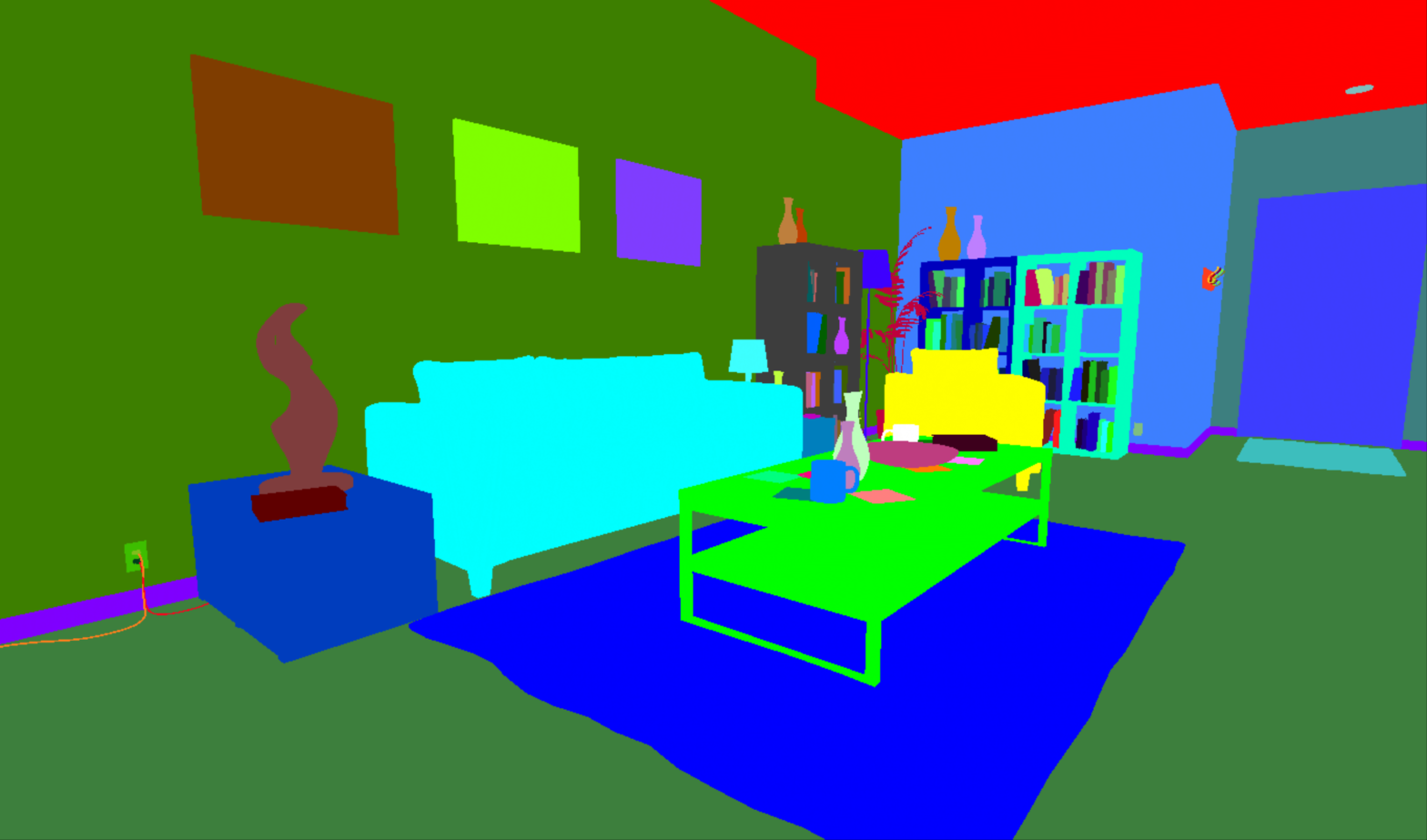 Synthetic data ground-truth instance segmentation masks are accurate
But labels are noisy, inconsistent (e.g., “chair1”, “furniture”)
Task 1: Instance contour detection
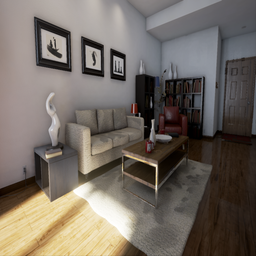 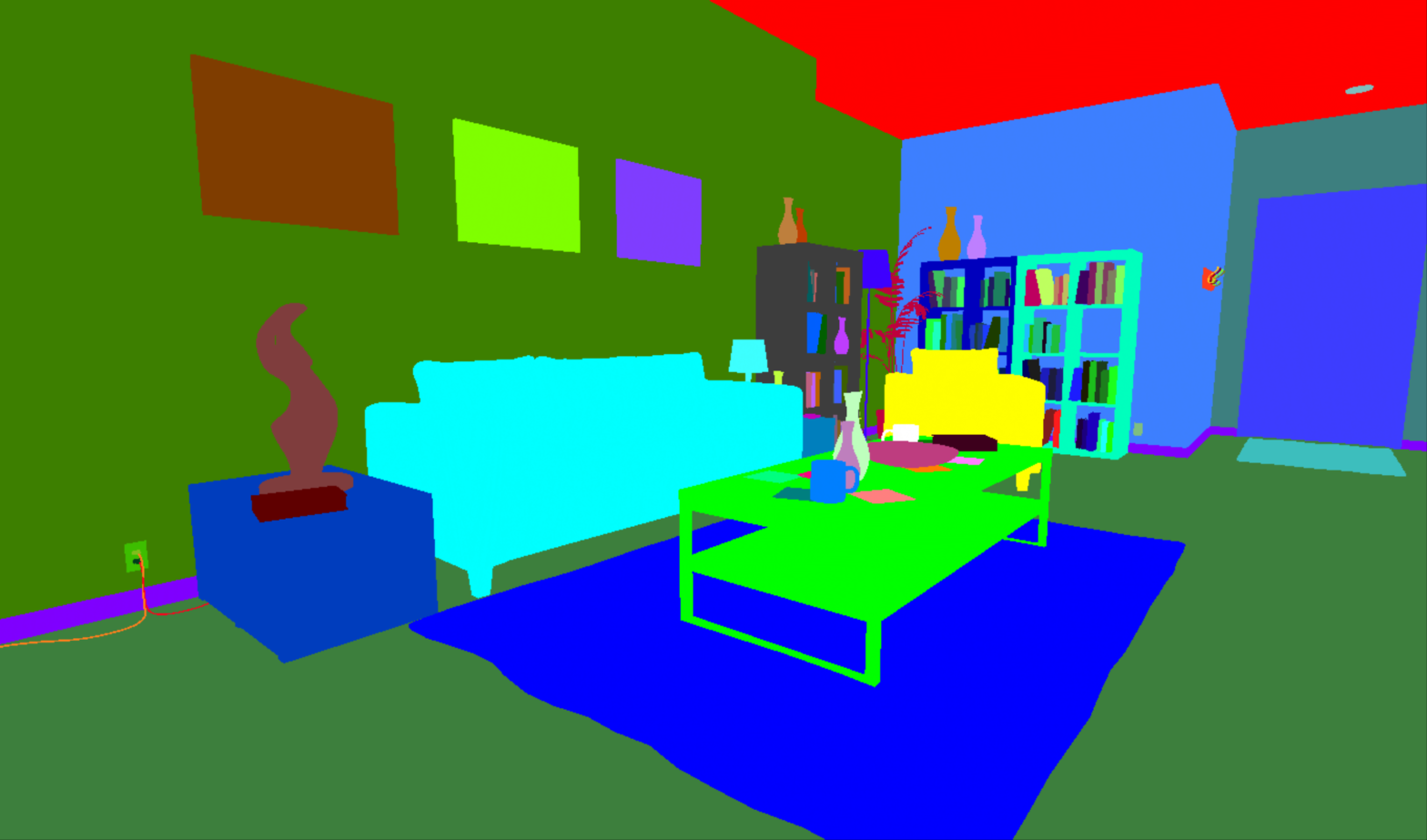 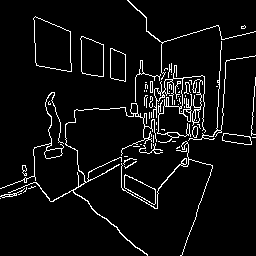 Solution: Rather than segment objects, detect semantic (binary) edges
Canny edge detection on GT instance segmentation masks
Task 1: Instance contour detection
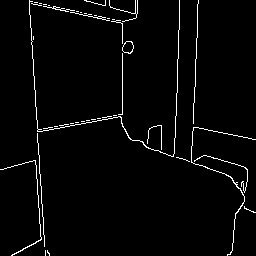 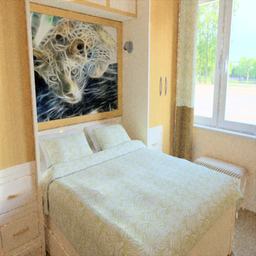 Edge detection: Balanced sigmoid cross entropy loss [Xie & Tu ’15]
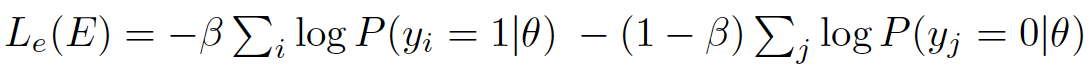 Task 2: Depth prediction
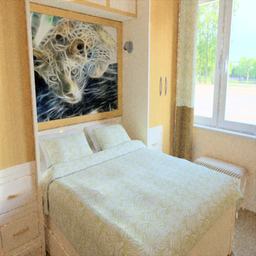 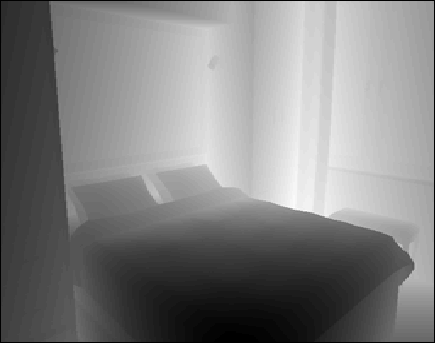 Ground-truth depth map extracted from a synthetic scene is clean, accurate
Requires understanding high-level semantics about objects and their relative placements in a scene
Task 2: Depth prediction
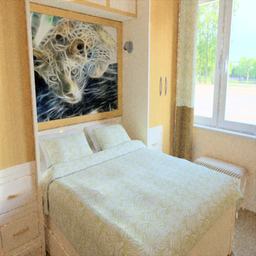 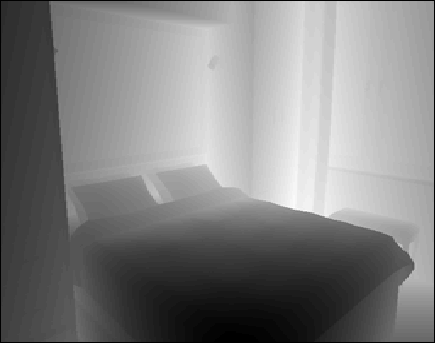 Depth prediction: Scale-invariant depth prediction loss [Eigen et al. ’14]
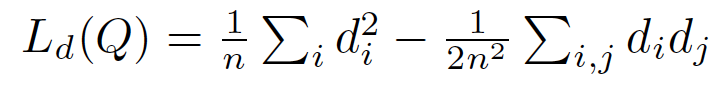 Task 3: Surface normal prediction
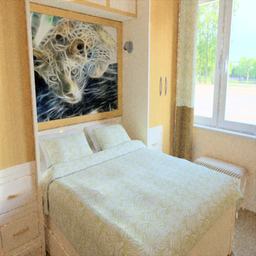 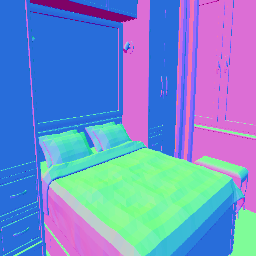 Surface normal prediction: Inverse dot-product loss [Eigen et al. ’14]
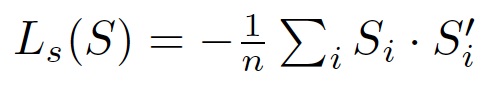 Network architecture
Synthetic
Edge
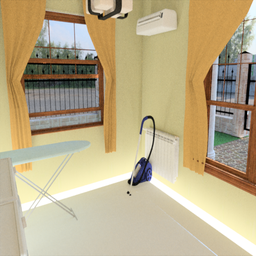 Surface
normal
Base
Depth
Input: Synthetic RGB image
Output: Instance contours, surface normal, depth
Use blue blocks for transfer learning
How to deal with the domain difference between real and synthetic images?
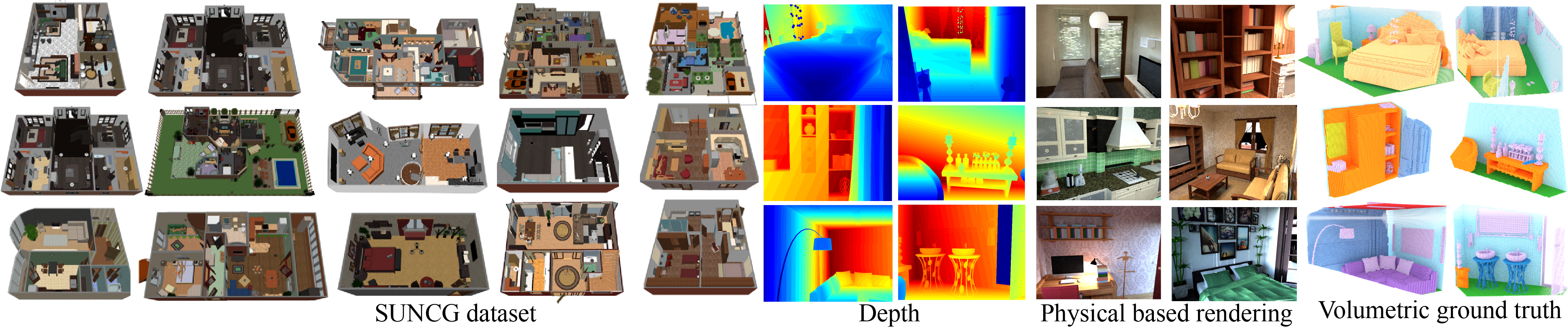 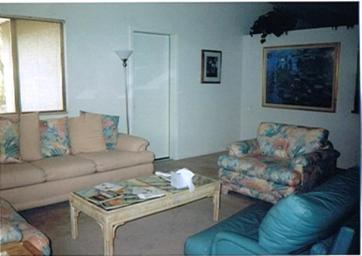 Synthetic
Real
Shared weights
Unsupervised feature-level domain adaptation
Synthetic
Edge
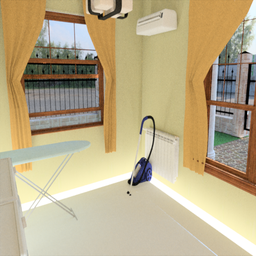 Surface
normal
Base
Depth
Real world
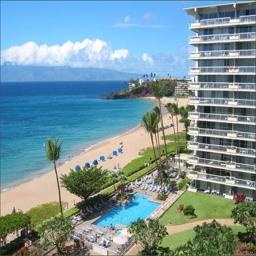 Domain
D
Base
Real / Synthetic
Discriminator D tries to discriminate real vs. synthetic features

Base network in turn tries to generate features which fool D
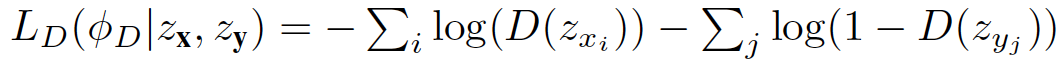 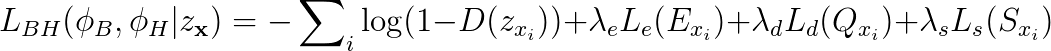 Results
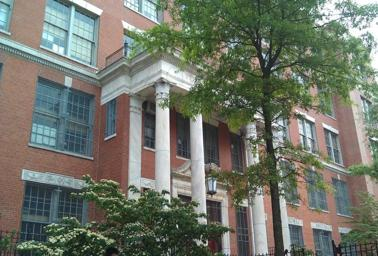 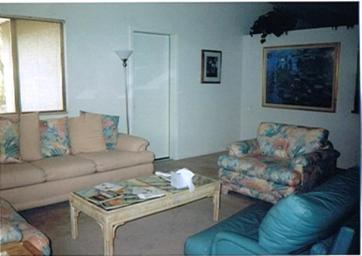 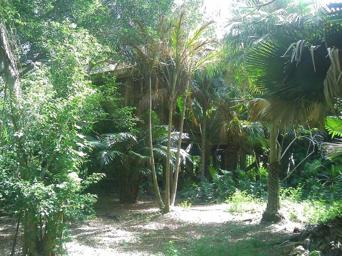 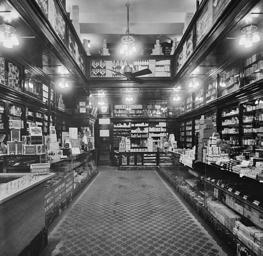 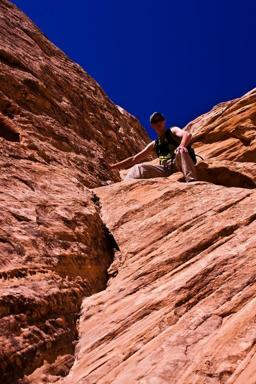 Datasets
Places365 [Zhou et al. ‘16] 
1.8M images of scenes
Synthetic data used for self-supervised feature learning






Real data used for unsupervised domain adaptation
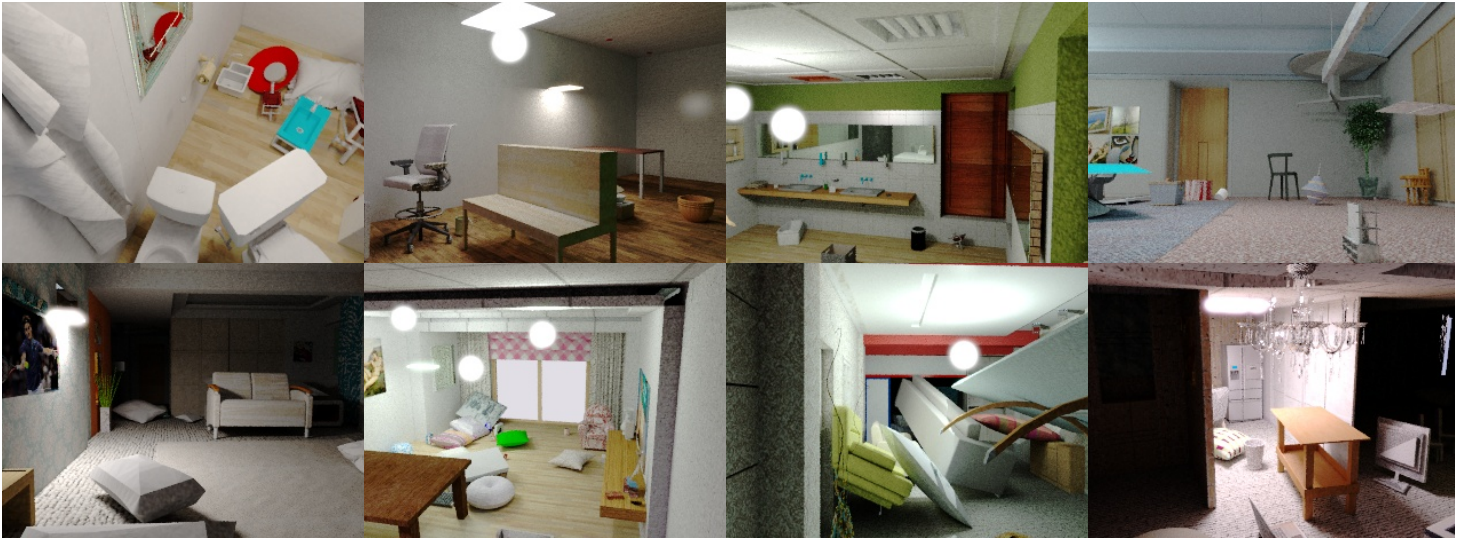 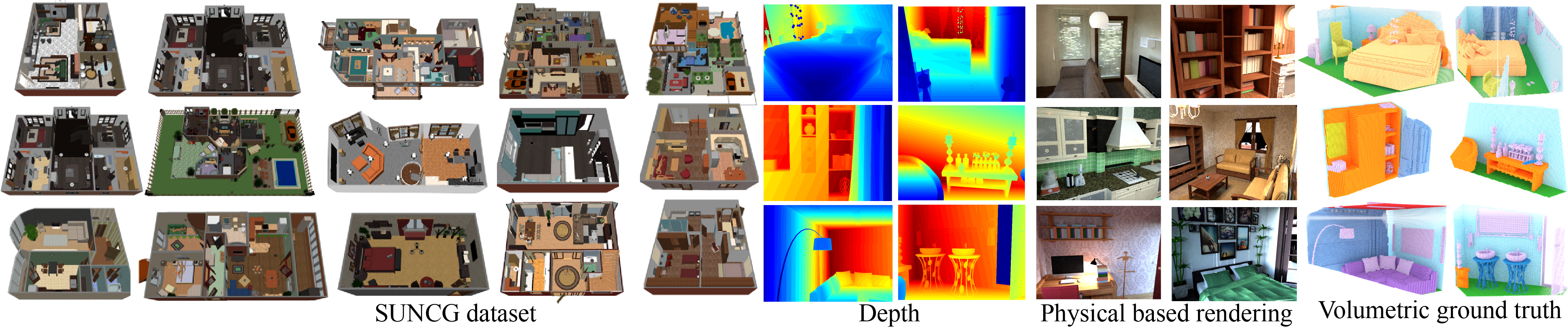 SUNCG [Song et al. ‘17] (0.5M)
SceneNet RGB-D [McCormac et al. ‘17] (1M)
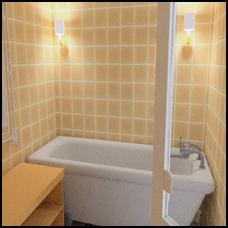 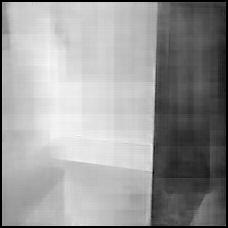 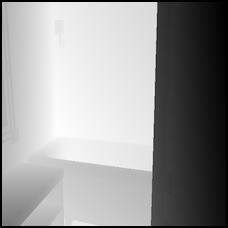 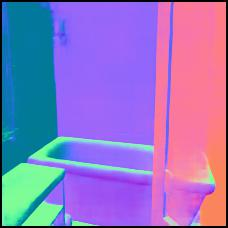 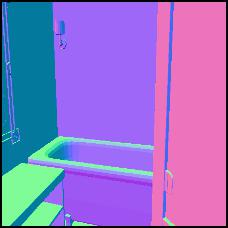 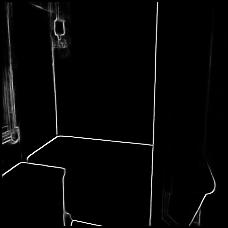 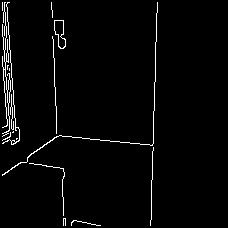 Qualitative task prediction results
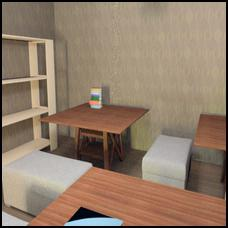 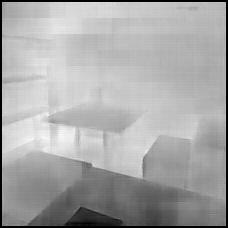 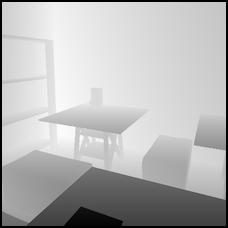 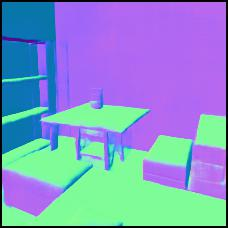 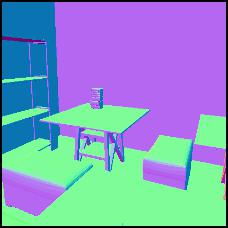 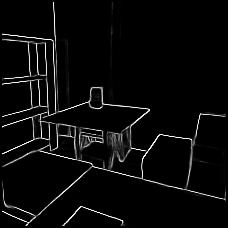 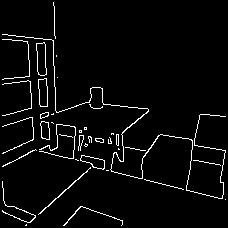 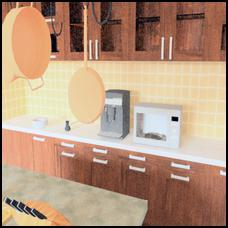 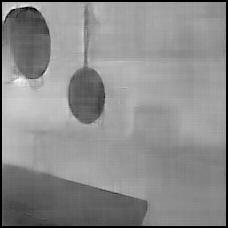 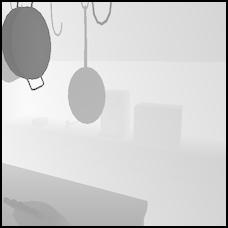 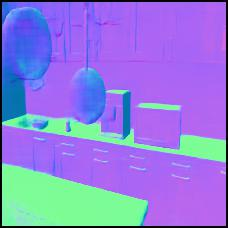 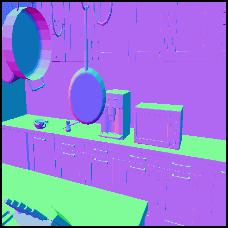 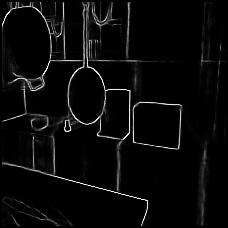 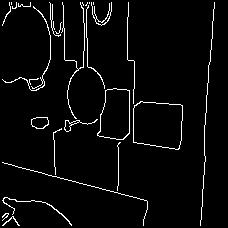 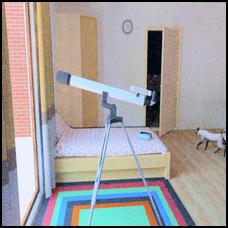 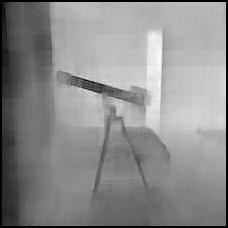 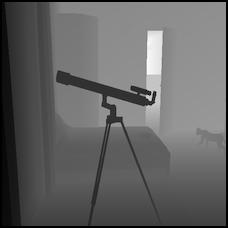 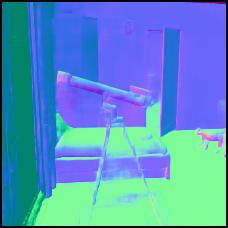 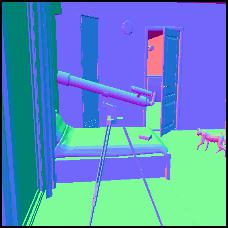 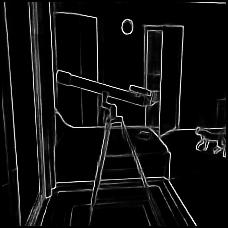 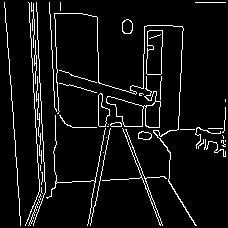 Depth
Pred.
Depth
GT
Edge
Pred.
Edge
GT
S Normal
Pred.
S Normal
GT
Synthetic
RGB
The better our model performs on these tasks, the better transferable features it is likely to get
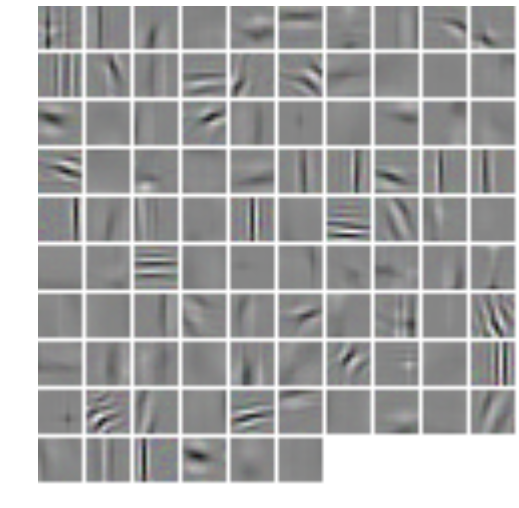 Learned conv1 filters
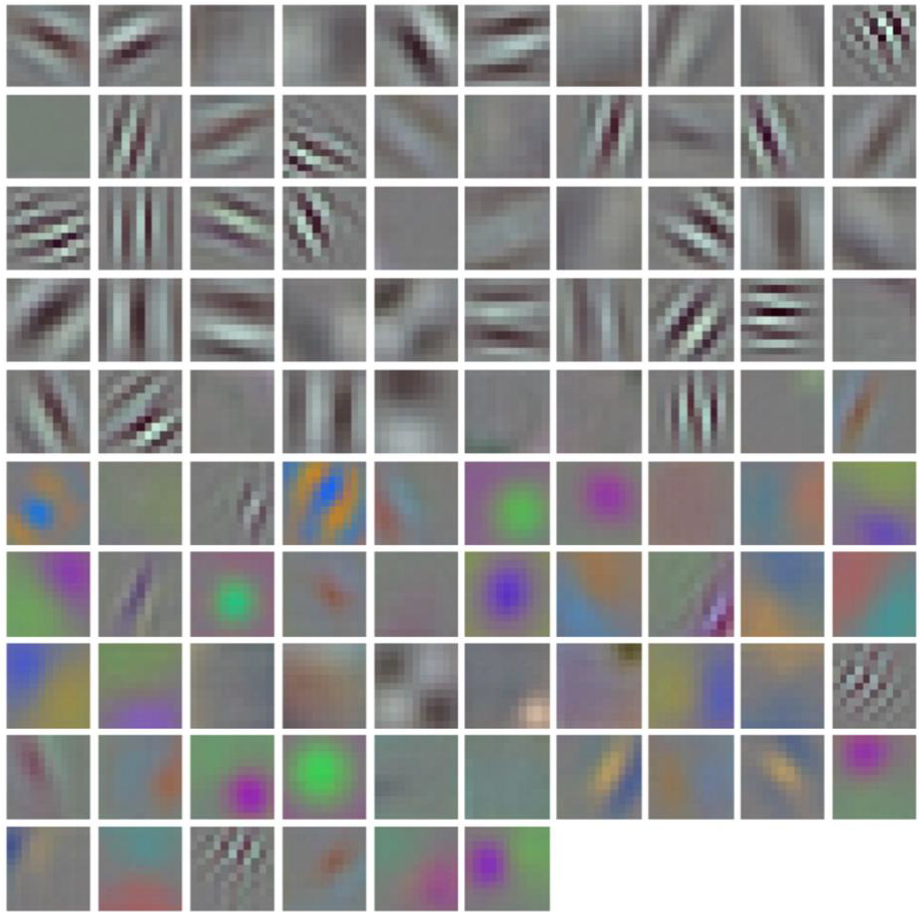 Ours (self-supervised)
ImageNet (human-supervised)
Our model learns conv1 features that resemble gabor-like filters
How well does our network generalize to new unseen 
data and tasks?
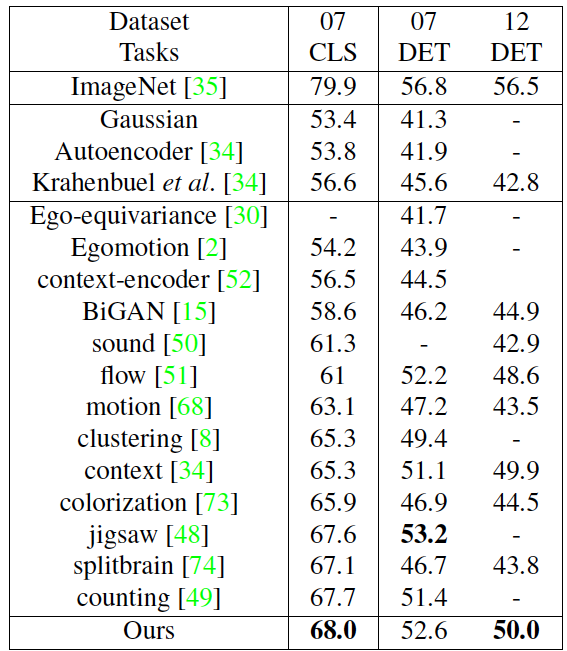 PASCAL 
transfer learning
Pre-train on synthetic data, fine-tune on real images
Classification (AlexNet) and detection (Fast-RCNN)

Shows promise of using synthetic data and its free annotations for self-supervised feature learning
Ablation studies: Does multi-task learning help?
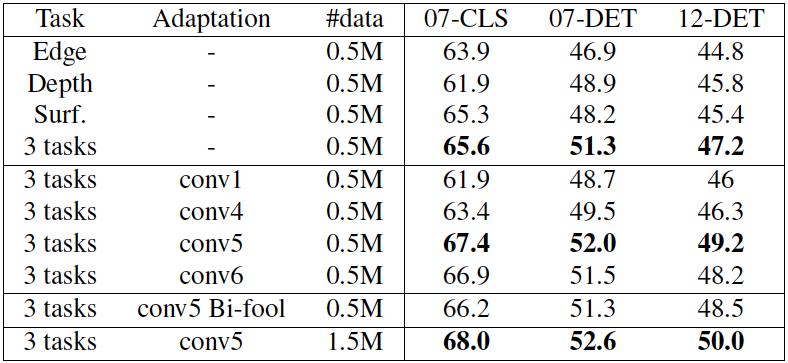 Tasks are complementary and multi-task learning is beneficial for feature learning
Ablation studies: Does domain adaptation help?
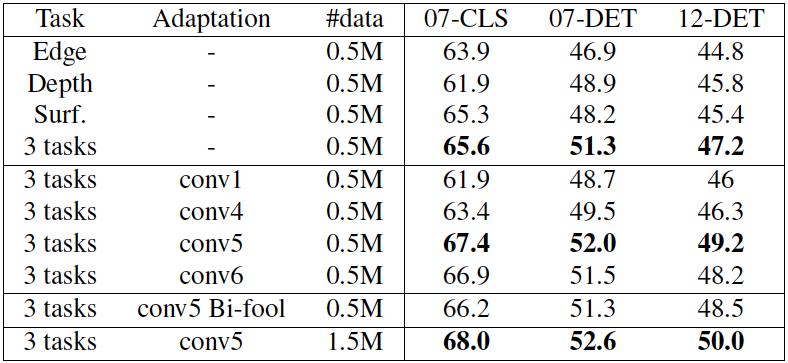 Domain adaptation at a mid-level layer such as conv5 results in the best performance
Ablation studies: Does more data help?
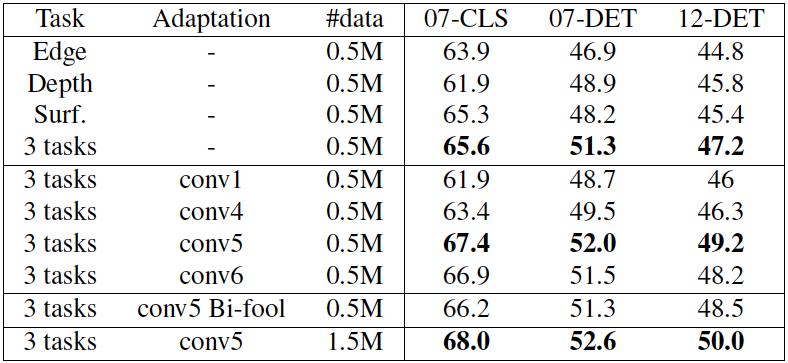 Increasing synthetic dataset from 0.5M to 1.5M images -> 0.6-0.8% point improvement for classification and detection
Conclusions
Novel self-supervised visual feature learning approach
Multi-task learning
Synthetic data 

Code, additional results available:
https://jason718.github.io/project/cvpr18/main.html

Paper list of Self-supervised learning:
https://github.com/jason718/awesome-self-supervised-learning
Thank you!